Big Data
Lessons 03-06
Data modelling
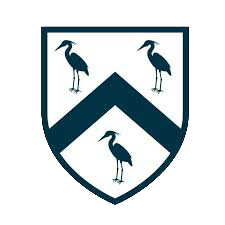 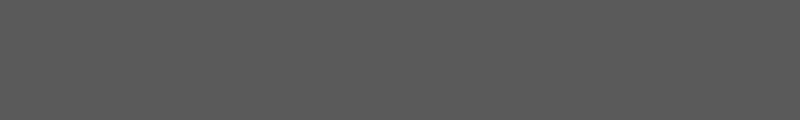 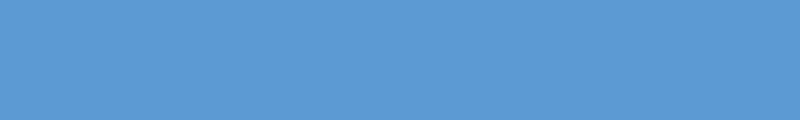 Objectives
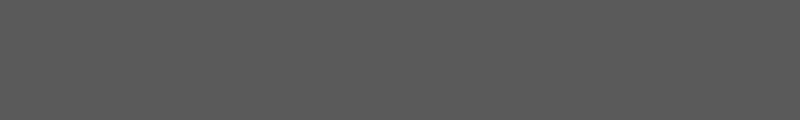 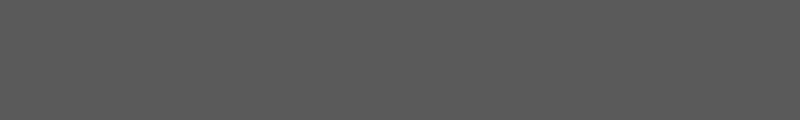 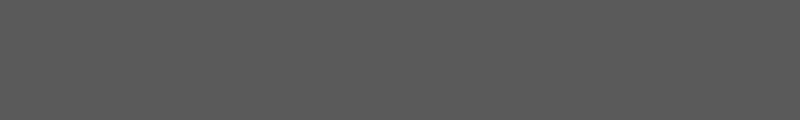 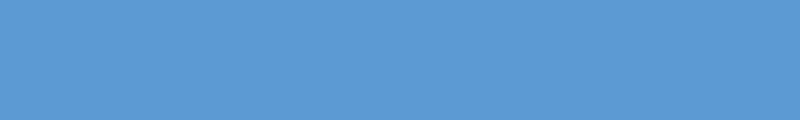 Connect
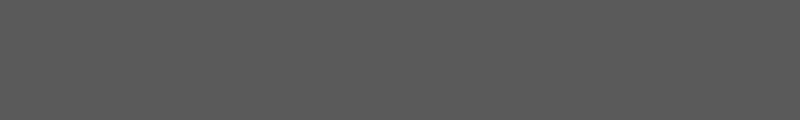 Why is it useful to collect data on crime?
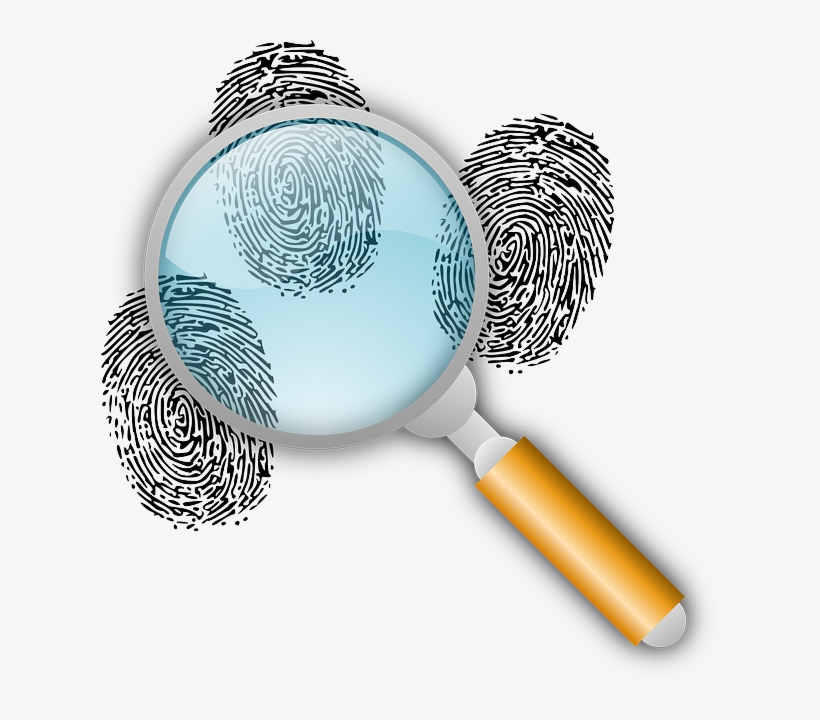 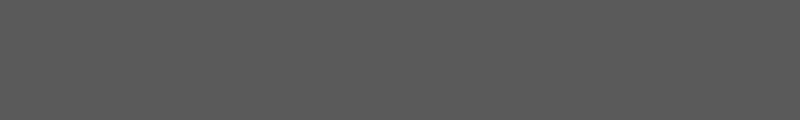 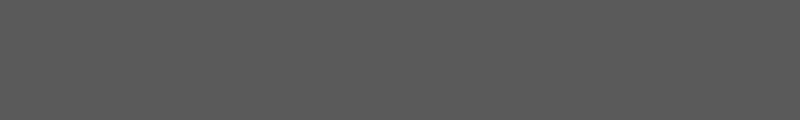 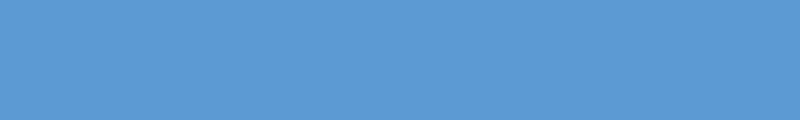 Activate
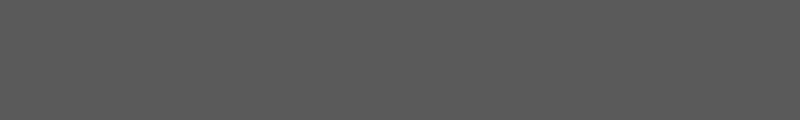 The next three weeks are about using a large data set (in this case crime data around the UK) to find trends and patterns that will be presented in PowerPoint.

These same skills are used by analysts up and down the country to better understand the world we live in. In the case of crime data, the Police use this information to target certain types of criminals and make our streets safer.
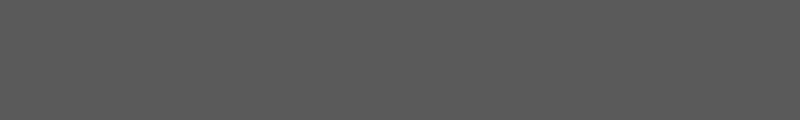 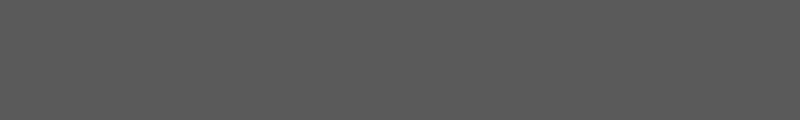 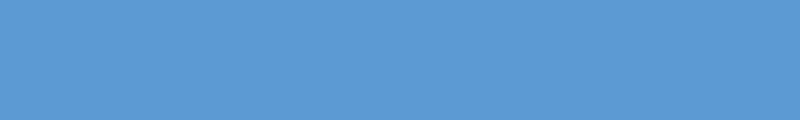 Demonstrate
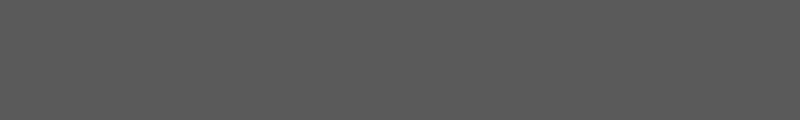 Over the next three lessons you will:
Level 3 - Use the Spreadsheet you have been given to sort and filter data
Level 4 - Create simple graphs and charts from the crime data
Level 5 - Analyse the data and spot trends/patterns that have emerged
Level 6/7 - Use basic formulas in Excel to analyse the data to an even greater depth
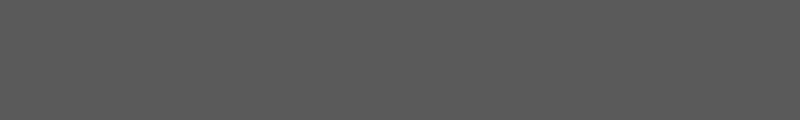 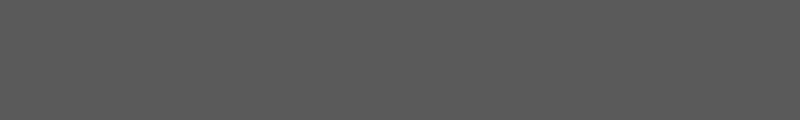 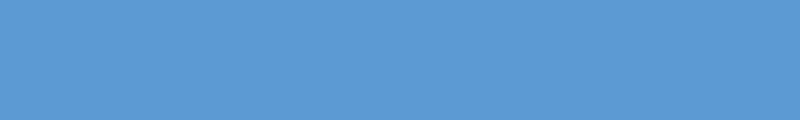 Consolidate
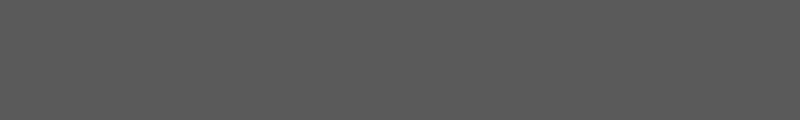 In 140 characters or less, explain one important concept that you have learned this lesson.
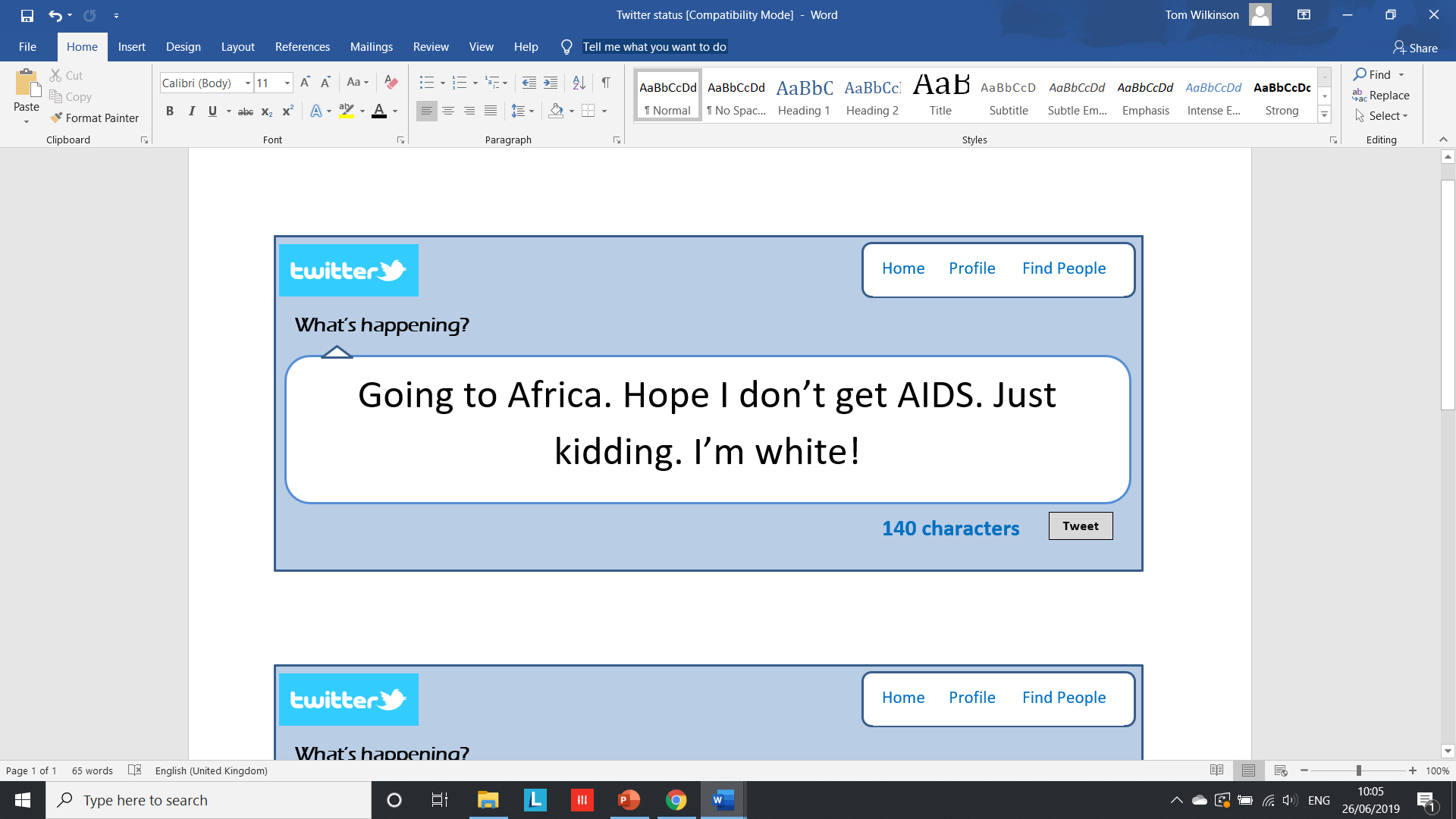 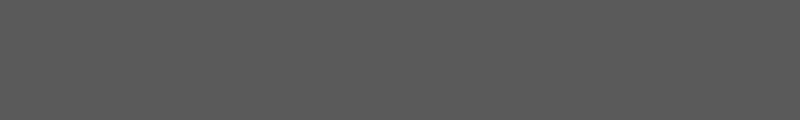